2014/12/04
11CPSY
1
GPU-BOX における中規模グラフに適した並列幅優先探索手法
三石 拓司†，鈴木 順††，林 佑樹††，
菅 真樹††，天野 英晴† 

† 慶應義塾大学，†† NEC
2014/12/04
11CPSY
2
Outline
背景
システムの概要
ExpEther
ExpEtherを用いたマルチGPUシステム
幅優先探索(BFS)
幅優先探索(BFS)
Level synchronized BFS
マルチGPUシステムにおけるBFS
関連研究
Simple BFS [P. Harish, HiPC 2007]
Pre-research BFS [T. Mitsuishi, HEART2014]
提案手法
評価
評価環境，ベンチマーク
BFS各種の比較
Proposed BFSとGPU台数の評価
結論
2014/12/04
11CPSY
3
Outline
背景
システムの概要
ExpEther
ExpEtherを用いたマルチGPUシステム
幅優先探索(BFS)
幅優先探索(BFS)
Level synchronized BFS
マルチGPUシステムにおけるBFS
関連研究
Simple BFS [P. Harish, HiPC 2007]
Pre-research BFS [T. Mitsuishi, HEART2014]
提案手法
評価
評価環境，ベンチマーク
BFS各種の比較
Proposed BFSとGPU台数の評価
結論
2014/12/04
11CPSY
4
背景
グラフアルゴリズムには様々な応用分野があり，ビッグデータ処理によく利用されている
SNS，道路網や送電網の最適化 など…
データセンタなどで行われる

ExpEtherを用いたマルチGPUシステムで幅優先探索(BFS)を高速化
GPUを外付けすることができ，付け替えが容易
データセンタのノード間でGPUを共有することが可能になる
node 0
node 1
node 2
GPU
[Speaker Notes: 近年，データセンタなどでグラフ探索を含むビッグデータ処理が行われています．
また，複数台のGPUを利用してビッグデータ処理を高速化するケースが考えられますが，すべてのノードでGPUが使われるわけではありません．
そのため，GPUを柔軟に付け替える方法が求められています．
そこで，我々はExpEtherを用いたマルチGPUシステムを用いてビッグデータ処理で利用されるグラフ探索アルゴリズムBFSの高速化手法を提案します．
このシステムは…]
2014/12/04
11CPSY
5
Outline
背景
システムの概要
ExpEther
ExpEtherを用いたマルチGPUシステム
幅優先探索(BFS)
幅優先探索(BFS)
Level synchronized BFS
マルチGPUシステムにおけるBFS
関連研究
Simple BFS [P. Harish, HiPC 2007]
Pre-research BFS [T. Mitsuishi, HEART2014]
提案手法
評価
評価環境，ベンチマーク
BFS各種の比較
Proposed BFSとGPU台数の評価
結論
2014/12/04
11CPSY
6
ExpEther
NEC社が開発・販売
PCIeをEthernetに拡張するシステム仮想化技術
PCIeのパケット(TLP)をEthernetのフレームにカプセル化
ホスト側で設定不要
コードの書き換え不要
TLP: Transaction Layer Packet
Ethernet
PCI Express
PCI Express
ExpEther
NIC
ExpEther
NIC
TLP
Frame
TLP
Host
Device
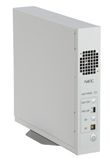 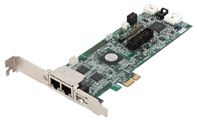 ExpEther
PCIe Card
ExpEther I/O
Extension BOX
2014/12/04
11CPSY
7
ExpEtherを用いたマルチGPUシステム
単一ノードシステム
Ethernetでホストとデバイス(GPU)を接続
Advantage
複数ノードの構築不要
MPIの記述が不要
拡張性に優れている
Disadvantage
通信バンド幅が狭い
ホスト―デバイス
デバイスーデバイス
Ethernet
GPU-BOX
Host
ExpEther
NIC
ExpEther
NIC
ExpEther
NIC
Device
Memory
Device
Memory
CPU
GPU
GPU
Host
Memory
ExpEther
NIC
Device
Memory
GPU
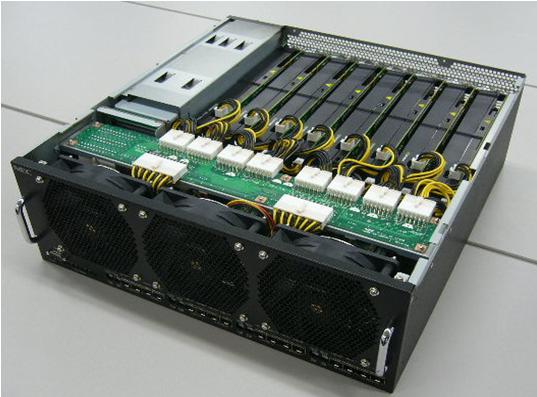 ExpEther
NIC
Device
Memory
GPU
Switch
Max 8 GPUs
[Speaker Notes: ----- 会議メモ (2014/11/06 15:30) -----
すかすか行き過ぎ
実際に売られていて使われている
プロトコルは特殊だよ

ExpEtherとBFSのストーリーが悪い
ExpEtherはクラウド使えて、ビッグデータに向いてるよ]
2014/12/04
11CPSY
8
Outline
背景
システムの概要
ExpEther
ExpEtherを用いたマルチGPUシステム
幅優先探索(BFS)
幅優先探索(BFS)
Level synchronized BFS
マルチGPUシステムにおけるBFS
関連研究
Simple BFS [P. Harish, HiPC 2007]
Pre-research BFS [T. Mitsuishi, HEART2014]
提案手法
評価
評価環境，ベンチマーク
BFS各種の比較
Proposed BFSとGPU台数の評価
結論
2014/12/04
11CPSY
9
2
2
2
2
2
2
2
3
3
3
3
3
3
3
Level synchronized BFS
0
0
0
0
0
0
0
4
4
4
4
4
4
4
5
5
5
5
5
5
5
BFS iteration 0
BFS iteration 1
BFS iteration 2
BFS iteration 3
BFS iteration 4
BFS iteration 5
BFS iteration 6
7
7
7
7
7
7
7
1
1
1
1
1
1
1
6
6
6
6
6
6
6
Current Frontier内の頂点の隣接頂点を探索

未訪問の隣接頂点を親頂点でラベル付けし，Next Frontierに入れる

Frontierが空になるまで繰り返す
Current Frontier = [ ]
Current Frontier = [0]
Current Frontier = [1, 2, 4]
Current Frontier = [3, 6]
Current Frontier = [5]
Current Frontier = [7]
Current Frontier = [ ]
in Current Frontier
Next Frontier = [0]
Next Frontier = [1, 2, 4]
Next Frontier = [3, 6]
Next Frontier = [5]
Next Frontier = [7]
Next Frontier = [ ]
Next Frontier = [ ]
in Next Frontier
Label (parent)
Label (parent)
Label (parent)
Label (parent)
Label (parent)
Label (parent)
Label (parent)
BFS Tree = [0, -1, -1, -1, -1, -1, -1, -1]
BFS Tree = [0, 0, 0, -1, 0, -1, -1, -1]
BFS Tree = [0, 0, 0, 2, 0, -1, 1, -1]
BFS Tree = [0, 0, 0, 2, 0, 3, 1, -1]
BFS Tree = [0, 0, 0, 2, 0, 3, 1, 5]
BFS Tree = [0, 0, 0, 2, 0, 3, 1, 5]
BFS Tree = [0, 0, 0, 2, 0, 3, 1, 5]
visited vertex
2014/12/04
11CPSY
10
2
3
マルチGPUシステムにおけるBFS
0
4
5
7
1
6
グラフのN個の頂点をp個のGPUで分割
各GPUは担当の頂点のみを探索する
担当の頂点以外を見つけたら，それを担当するGPUに渡す(通信)
ex) p = 4
0
2
4
6
1
3
5
7
GPU 0
GPU 1
GPU 2
GPU 3
2014/12/04
11CPSY
11
Outline
背景
システムの概要
ExpEther
ExpEtherを用いたマルチGPUシステム
幅優先探索(BFS)
幅優先探索(BFS)
Level synchronized BFS
マルチGPUシステムにおけるBFS
関連研究
Simple BFS [P. Harish, HiPC 2007]
Pre-research BFS [T. Mitsuishi, HEART2014]
提案手法
評価
評価環境，ベンチマーク
BFS各種の比較
Proposed BFSとGPU台数の評価
結論
2014/12/04
11CPSY
12
2
3
関連研究―Simple BFS
0
4
5
CA
7
1
6
frontier: 0,1配列CA/NA
頂点IDとスレッドIDを対応付け，frontierに存在する頂点のスレッドのみ動作する

warp内のCUDAスレッド効率が悪い
タスクバランスが悪い
t0
t1
t2
t5
t6
t3
t4
t7
0
0
0
idle
idle
idle
idle
idle
2
1
1
4
3
2
6
4
3
6
visit_neighbors_kernel
CA: Current frontier Array
NA: Next frontier Array
NA
[3] P. Harish and P. Narayanan. Accelerationg Large Graph Algorithms on the GPU Using CUDA. In HiPC 2007
2014/12/04
11CPSY
13
2
3
関連研究―Pre-research BFS
0
4
5
CQ: Current frontier Queue
NQ: Next frontier Queue
CQ
7
1
6
1
2
4
t0
t1
t2
t5
t6
t3
t4
t7
t10
t11
t8
t9
t12
1
2
4
0
2
4
6
0
1
3
4
0
1
2
3
6
gather_neighbors_kernel
0
0
2
0
4
0
6
1
0
1
1
2
3
2
4
3
0
3
1
4
2
4
3
6
6
6
Sort-Unique by library
[4] T. Mitsuishi et.al. Accelerating Breadth First 
  Search on GPU-BOX. In HEART2014.
3
6
NQ
2014/12/04
11CPSY
14
Outline
背景
システムの概要
ExpEther
ExpEtherを用いたマルチGPUシステム
幅優先探索(BFS)
幅優先探索(BFS)
Level synchronized BFS
マルチGPUシステムにおけるBFS
関連研究
Simple BFS [P. Harish, HiPC 2007]
Pre-research BFS [T. Mitsuishi, HEART2014]
提案手法
評価
評価環境，ベンチマーク
BFS各種の比較
Proposed BFSとGPU台数の評価
結論
2014/12/04
11CPSY
15
従来のBFSの特徴と提案手法
Simple BFS
warp内のアクティブスレッドの効率が悪い
CUDAスレッド間でタスクバランスが悪い
Pre-research BFS
通信量削減の工夫あり
Simple BFSの欠点2つを克服
途中の整列処理が重く，性能が上がらない
Proposed BFS
Pre-research BFSと同様にSimple BFSの欠点を克服
重い整列処理は行わない
bin sortを応用したデータ構造の切り替えによる効率良く行う
2014/12/04
11CPSY
16
bin sort (bucket sort)
値の比較を行わない高速な整列 O(N)
整列される値の最大値分だけビン(配列)を用意する
値をビンに振り分ける
順番にビンから値を取り出す
before
Step 1
………
+1
+1
+1
bin
Step 2
………
after
2014/12/04
11CPSY
17
2
3
提案手法―Proposed BFS 1/2
0
4
5
7
1
6
1
1
2
2
4
4
タスクバランスを整えるために0,1配列からキュー配列に変換
bin sortのStep2を利用する
CA
(CQ)
conv_array_to_queue_kernel
CQ
2014/12/04
11CPSY
18
2
3
提案手法―Proposed BFS 2/2
0
4
5
7
1
6
1
2
4
bin sortのStep1とフィルタを利用して次frontierを求める
重複頂点と訪問済頂点は完全除去 → 通信量を最小限に
CQ
t0
t1
t2
t5
t6
t3
t4
t7
t10
t11
t8
t9
t12
1
2
4
0
2
4
6
0
1
3
4
0
1
2
3
6
(bin)
gather_neighbors_kernel
NA
2014/12/04
11CPSY
19
提案手法―Proposed BFS 3/3
マルチGPUシステムの場合，通信量削減のためキュー配列に変換
そして，各GPUが互いに頂点を交換しあう
交換後の頂点を次frontierに追加する
(1)
conv_array_to_queue_kernel
…
(2) GPU間で頂点を交換
…
…
………
from GPU 1
(3)
from GPU 0
NA
………
2014/12/04
11CPSY
20
提案手法―GPU間通信
各GPUが他の全GPUとUnified Virtual Addressing(UVA)空間を用いて頂点を交換
ExpEtherを用いたマルチGPUシステムは単一ホストのシステム
cudaMemcpyPeerAsync, cudaStreamSynchronize
Left-Right approach[5]を応用して総計のスループットを上げる
Step 1. src: GPU i, dst: GPU (i + 1) % 4
Step 2. src: GPU i, dst: GPU (i + 2) % 4
Ethernet Switch
GPU 0
GPU 1
GPU 2
GPU 3
[5] L. Barnes. Multi-gpu programming, GTC2013. 
http://ondemand.gputechconf.com/gtc/2013/presentations/S3465-Multi-GPU-Programming.pdf.
2014/12/04
11CPSY
21
Outline
背景
システムの概要
ExpEther
ExpEtherを用いたマルチGPUシステム
幅優先探索(BFS)
幅優先探索(BFS)
Level synchronized BFS
マルチGPUシステムにおけるBFS
関連研究
Simple BFS [P. Harish, HiPC 2007]
Pre-research BFS [T. Mitsuishi, HEART2014]
提案手法
評価
評価環境，ベンチマーク
BFS各種の比較
Proposed BFSとGPU台数の評価
結論
2014/12/04
11CPSY
22
評価環境
GPU
Ethernet
GPU
GPU
Hardware
GPU
Switch
Host Mem
CPU
PC
GPU-BOX
Software
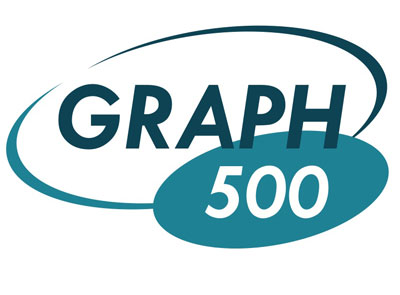 2014/12/04
11CPSY
23
評価―各種BFSの比較 (次数変化)
Simple BFS，Pre-research BFS，Proposed BFS
e: 平均次数
GPU台数：1台
Simple BFSの最大6.3倍，Pre-research BFSの最大10倍
Simple BFS, Proposed BFS: 1.3〜1.4倍
Pre-research BFS: 1.15倍
2014/12/04
11CPSY
24
評価―各種BFSの比較 (GPU数変化)
Simple BFS，Pre-research BFS，Proposed BFS
p: GPU台数
平均次数：16
Proposed BFS: 1.28倍
Pre-research BFS: 1.7倍
[Speaker Notes: 計算時間が全体的に短縮されたため，通信時間が目立つようになったから]
2014/12/04
11CPSY
25
評価―BFS×64回の全GPU合計実行時間
GPU数pの増加で計算・通信時間が増加
通信時間の増加率が大きい
p=4, N>=219で、通信>計算
[Speaker Notes: ----- 会議メモ (2014/11/10 16:15) -----
グラフの軸の説明を入れる
グラフ自体の説明をする
棒グラフの傾きを示す]
2014/12/04
11CPSY
26
評価―GPU-BOX (4GPU) を用いた評価
p：GPU台数
e：平均次数
GPU数pを増やしてもあまり性能が向上しない
GPU数pの増加に伴い通信時間が大きく増えるため
Ethernetを介して通信を行うため
2014/12/04
11CPSY
27
Outline
背景
システムの概要
ExpEther
ExpEtherを用いたマルチGPUシステム
幅優先探索(BFS)
幅優先探索(BFS)
Level synchronized BFS
マルチGPUシステムにおけるBFS
関連研究
Simple BFS [P. Harish, HiPC 2007]
Pre-research BFS [T. Mitsuishi, HEART2014]
提案手法
評価
評価環境，ベンチマーク
BFS各種の比較
Proposed BFSとGPU台数の評価
結論
2014/12/04
11CPSY
28
結論
従来のGPU向け並列BFSアルゴリズムの課題を解決
warp内のCUDAスレッドの効率が悪い
タスクバランスが悪い
重い整列処理
bin sortを応用したデータ構造の切り替えによる効率化
Simple BFSの最大6.3倍，Pre-research BFSの最大10倍
GPU-BOXでは通信ボトルネックとなり性能のスケールが乏しい

今後の課題
大規模グラフ/システムほど通信時間が大きくなる
作業用メモリの使用量をGPU数で割ることができない
bin sortの処理をGPU数で分割し，処理をパイプライン化
メモリ使用量を削減し，通信と計算をオーバラップすることができる
2014/12/04
11CPSY
29
2
3
幅優先探索(BFS)
0
4
5
7
1
6
グラフ探索アルゴリズム
グラフのある頂点を起点にして頂点を次々に訪問
Searched graph
Visited vertices
0
0
Level 0
2
2
3
3
1
1
2
2
4
4
Level 1
0
0
4
4
5
5
6
6
3
3
Level 2
7
7
1
1
6
6
5
5
Level 3
7
7
Level 4
2014/12/04
30
グラフの圧縮
隣接行列
0   1   2   3   4   5   6   7

0      0   1   1   0   1   0   0   1
1      1   0   0   0   1   0   0   1
2      1   0   0   0   1   0   0   0
3      0   0   0   0   1   0   0   0
4      1   1   1   1   0   1   1   0
5      0   0   0   0   1   0   1   0
6      0   0   0   0   1   1   0   0
7      1   1   0   0   0   0   0   0
0
7
1
6
行オフセット配列 R (Length:頂点数+1)
2
隣接行列のCSR
CSR: Compressed Sparse Row
5
3
4
列インデックス配列 C (Length: 辺数)
※ ｜は開始オフセット位置
[Speaker Notes: BFSの説明をする前に，グラフ情報の保持の仕方について説明する

本研究では探索するグラフの情報を隣接行列の形で保持する
リアルワールドのグラフを隣接行列にすると右の隣接行列のように疎行列になる
この疎行列をそのままの形でメモリに保持するのは非常に無駄なので，
本研究では隣接行列を，CSRという疎行列を圧縮する際に良く利用される方法を用いて圧縮する

CSRでは行列を2つの配列に変形する
1つは，各頂点の隣接リストを1つに連結した配列である，列インデックス配列と，
もう1つは，列インデックス配列において，各頂点の隣接リストの開始オフセット位置を示す行オフセット配列である]